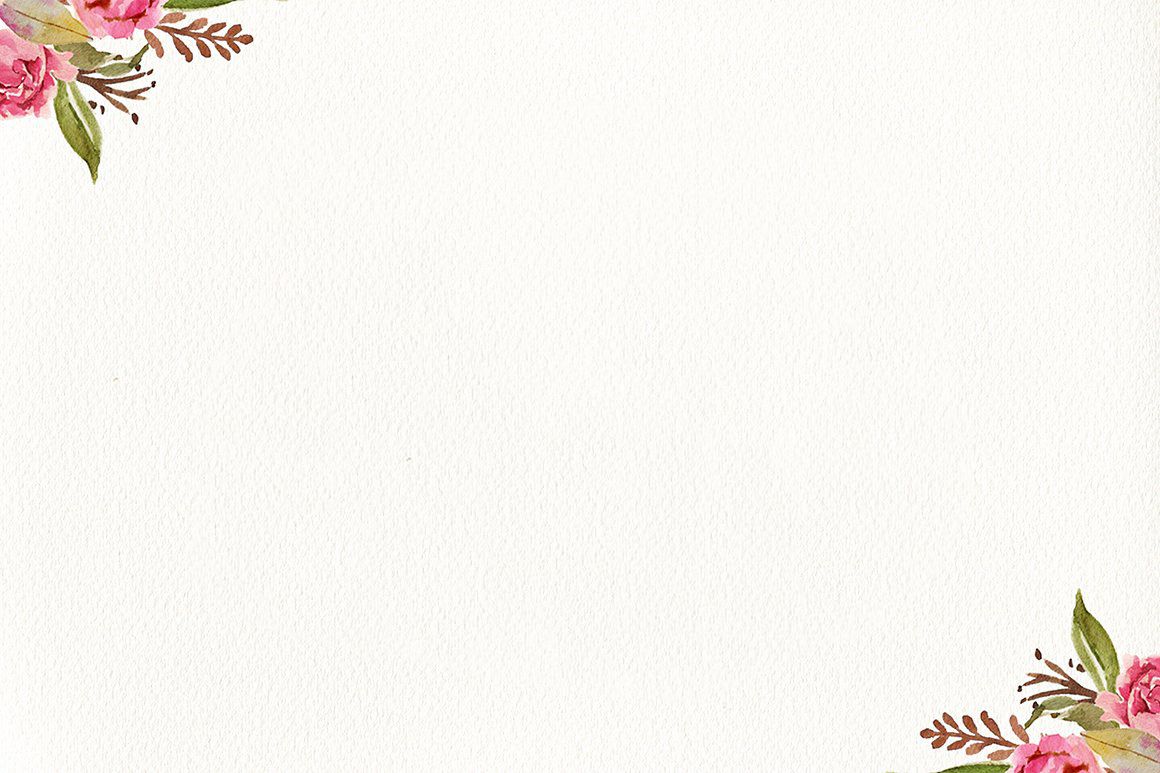 Luyện từ và câu
Luyện tập về điệp từ, điệp ngữ
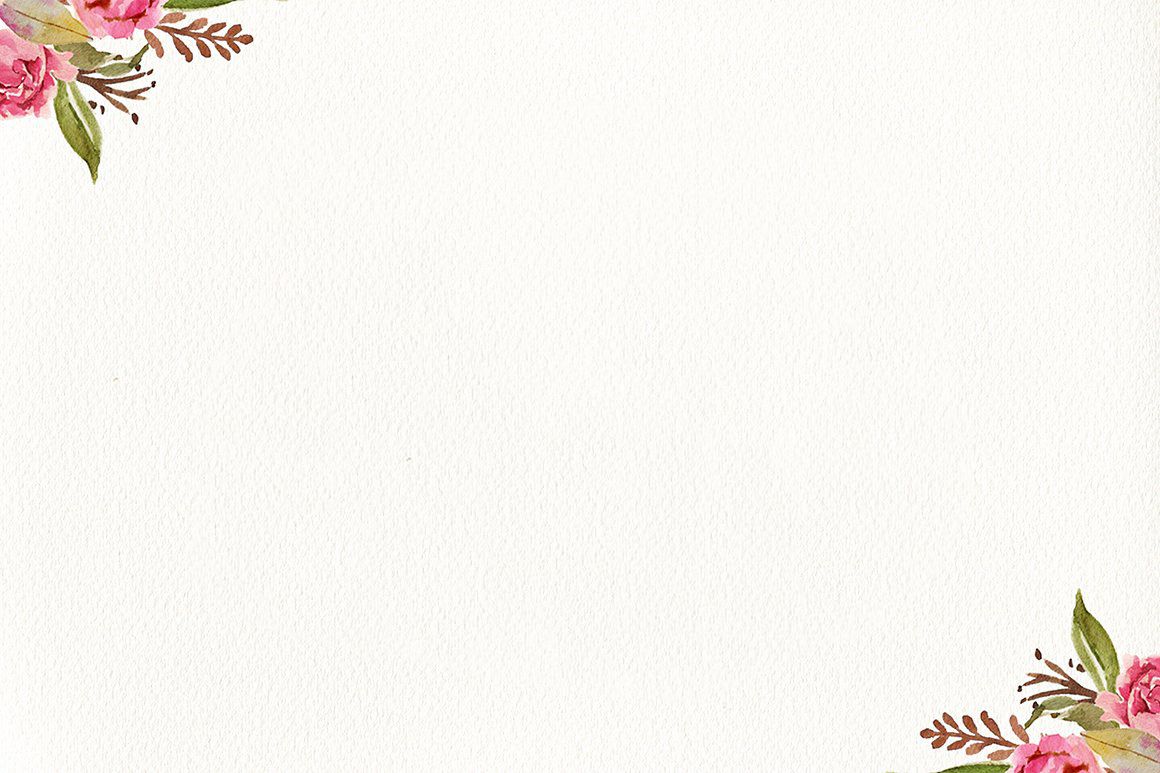 Khởi động
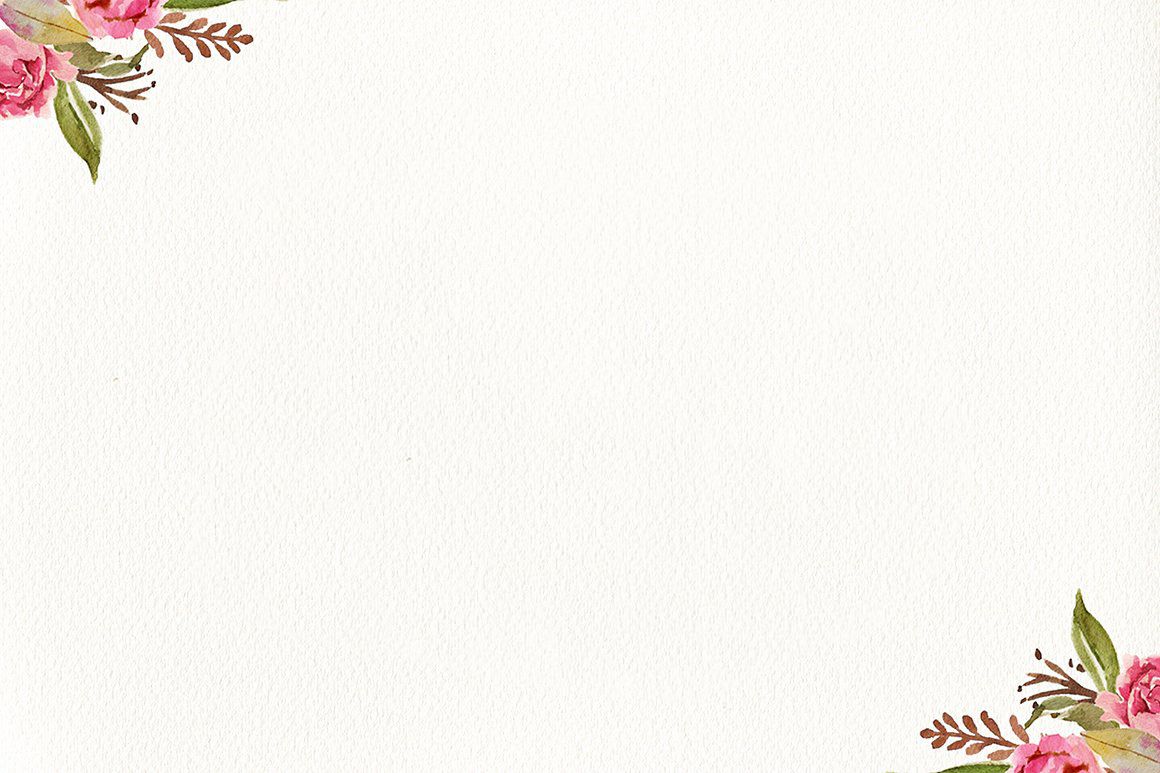 Trò chơi: Ô cửa bí mật
1
2
3
4
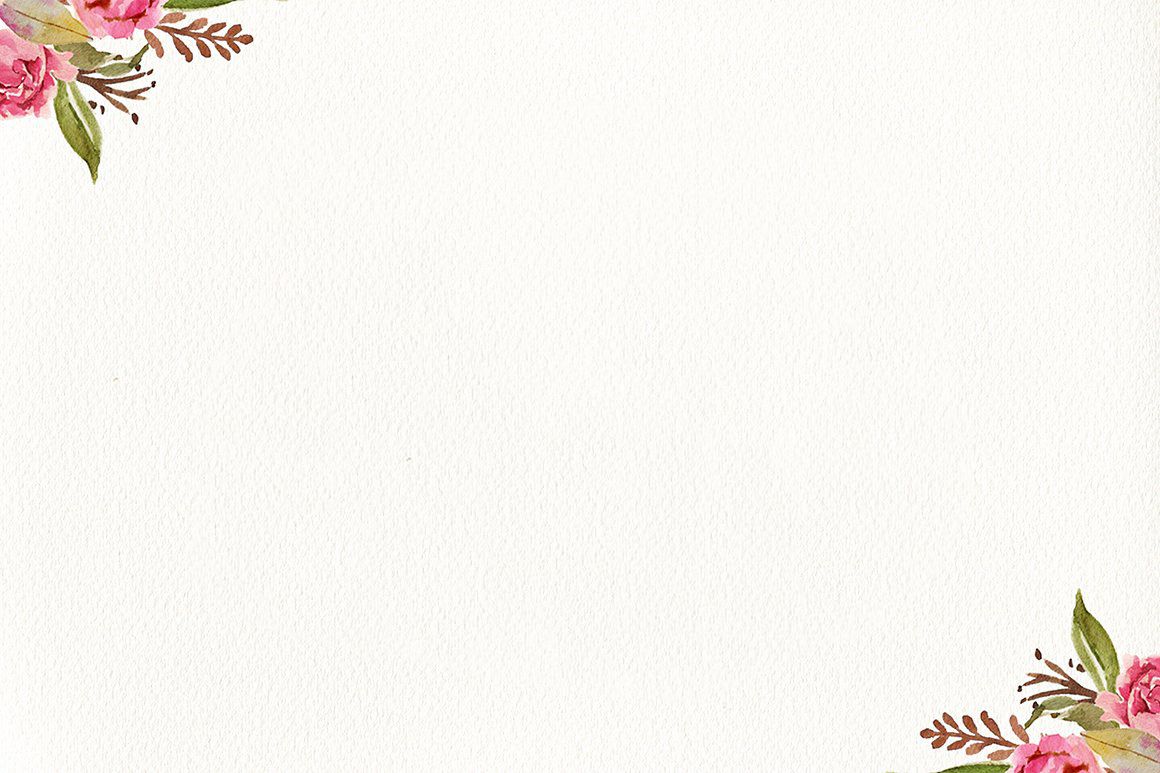 Câu hỏi: Tìm điệp ngữ trong đoạn thơ sau:
Ai dậy sớm 
Đi ra đồng, 
Có vừng đông 
Đang chờ đón.
Ai dậy sớm 
Chạy lên đồi, 
Cả đất trời
Đang chờ đón
           (Võ Quảng)
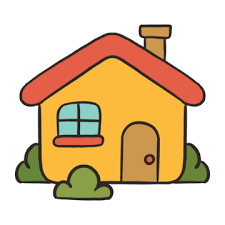 Đáp án: Điệp ngữ “Ai dậy sớm”, “Đang chờ đón”
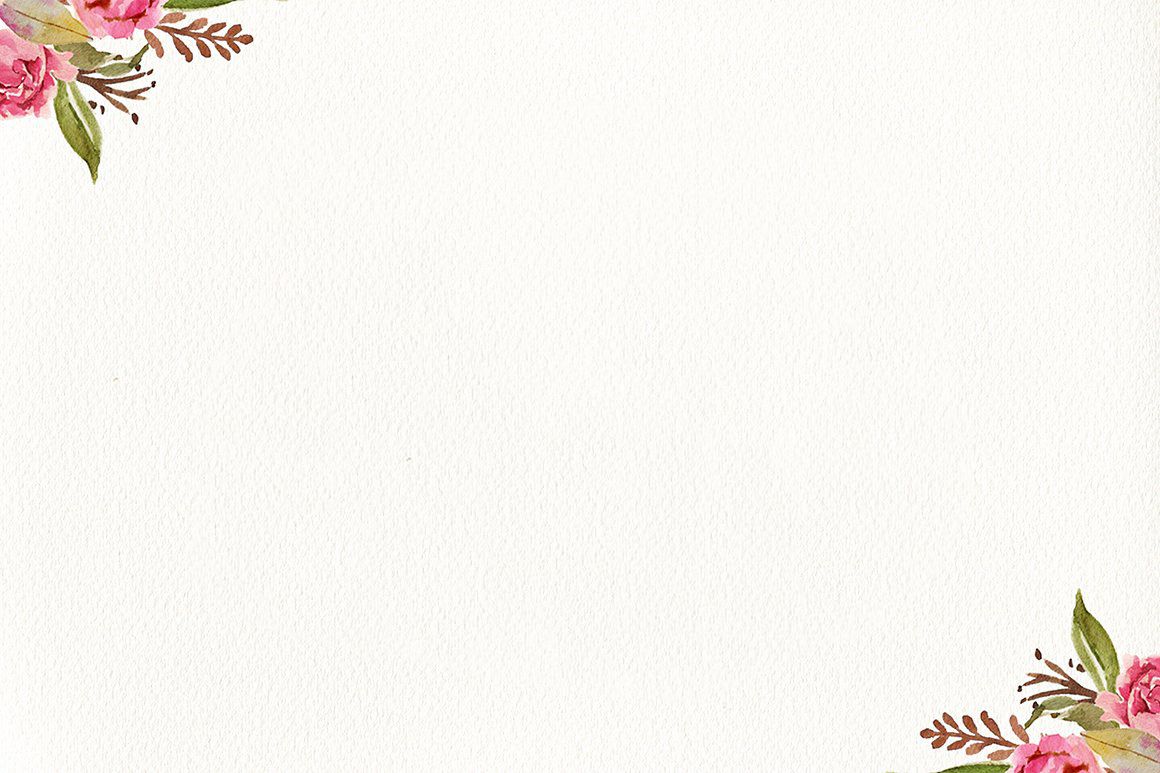 Câu hỏi: Tìm điệp ngữ trong đoạn văn sau:
Thoắt cái, lá vàng rơi trong khoảnh khắc mùa thu. Thoắt cái, trắng long lanh một cơn mưa tuyết trên những cành đào, lê, mận. Thoắt cái, gió xuân hây hẩy nồng nàn với những bông hoa lay ơn màu đen nhung hiếm quý.
  (Trích Đường đi Sa Pa – Nguyễn Phan Hách)
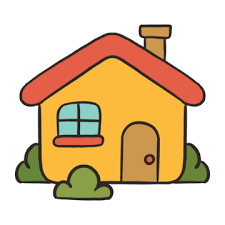 Đáp án: Điệp từ “Thoắt cái”
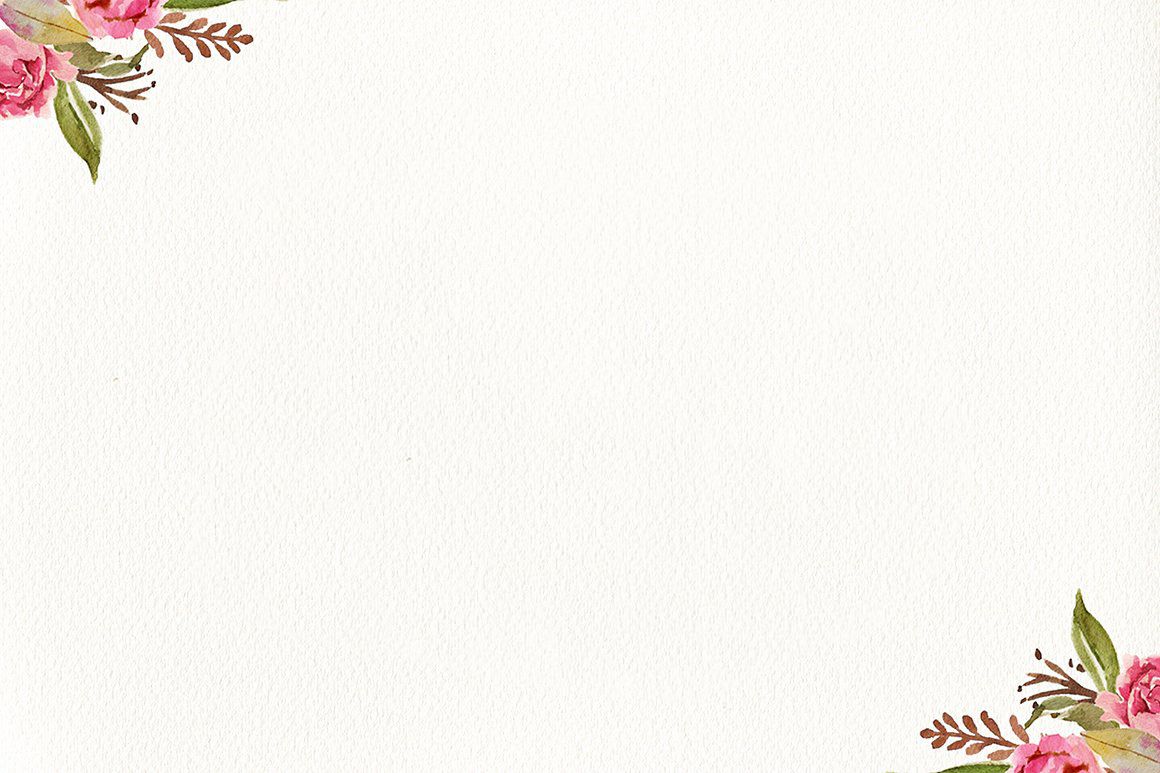 Ô cửa may mắn
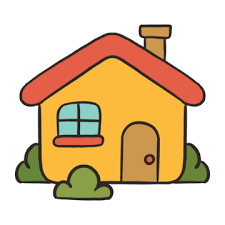 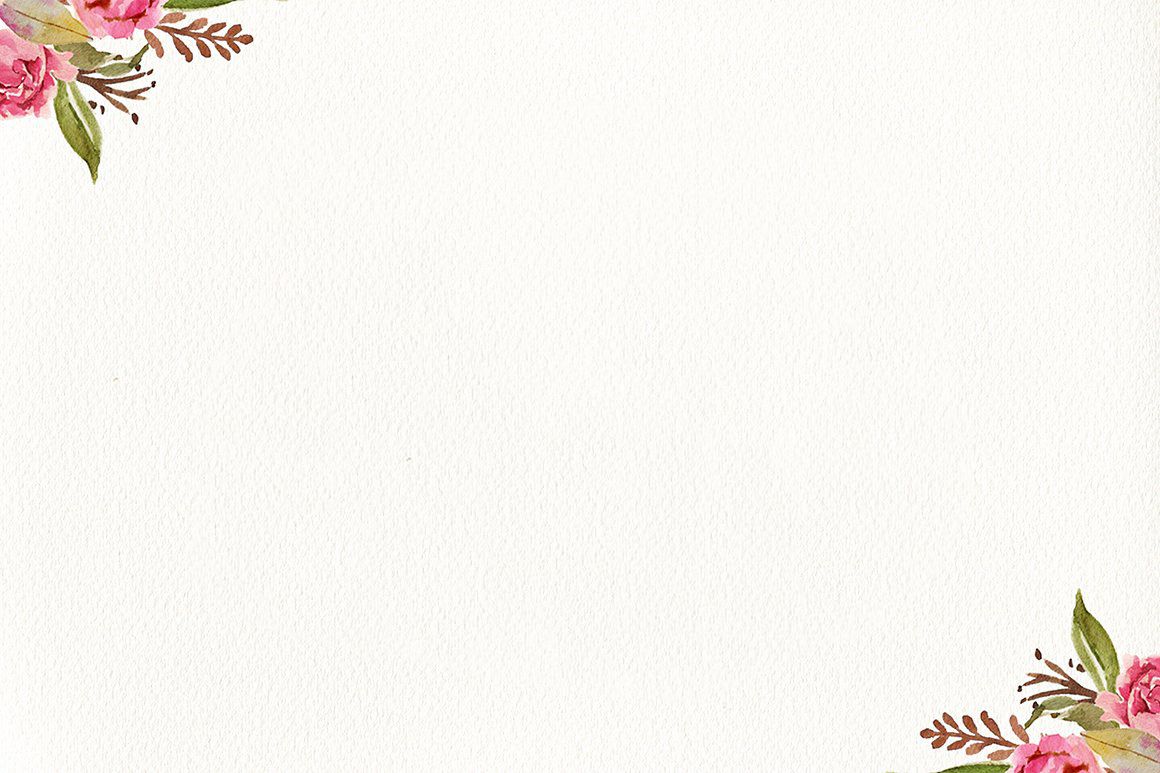 Câu hỏi: Tìm điệp từ trong đoạn thơ sau:
Trên đường hành quân xaDừng chân bên xóm nhỏTiếng gà ai nhảy ổ:“Cục…cục tác cục ta”Nghe xao động nắng trưaNghe bàn chân đỡ mỏiNghe gọi về tuổi thơ
(Trích Tiếng gà trưa- Xuân Quỳnh)
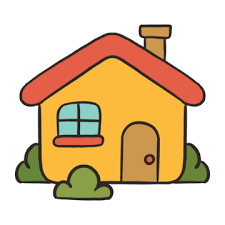 Đáp án: Điệp từ “nghe”
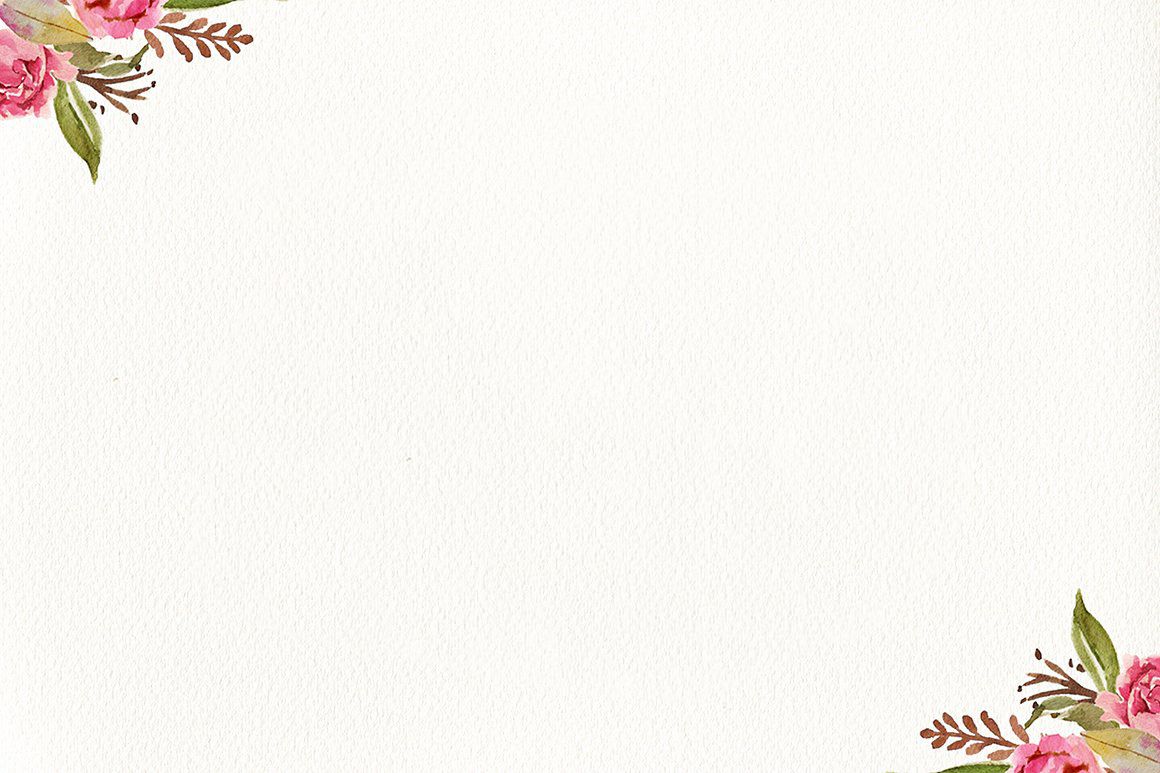 Luyện tập
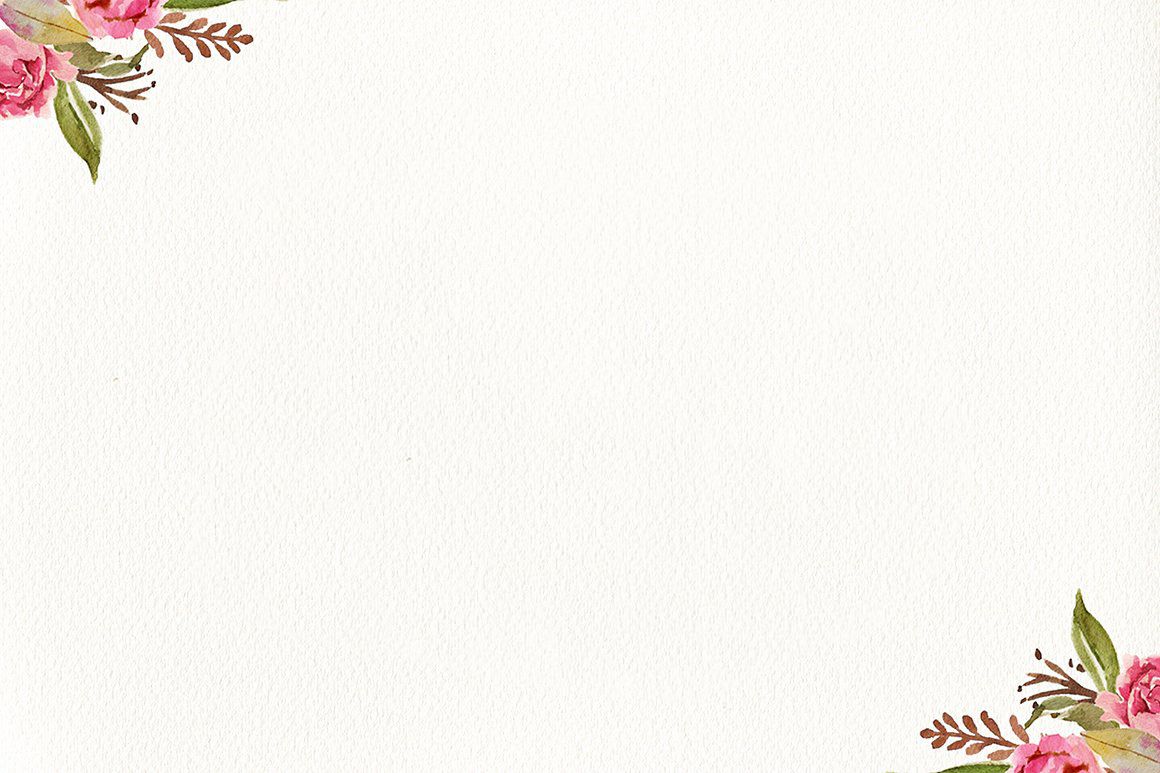 1. Trong bài thơ thăm nhà Bác (trang 57- 58), tác giả tố Hữu đã sử dụng những điệp từ điệp ngữ nào các điệp từ điệp ngữ ấy có tác dụng gì 
2. Tìm điệp từ điệp ngữ trong câu dưới đây. Việc sử dụng các điệp từ, điệp ngữ ấy nhằm nhấn mạnh mong muốn tình cảm gì của tác giả đối với Tổ quốc và nhân dân?
	Tôi chỉ có một sự ham muốn, ham muốn tột bậc, là làm sao cho nước ta được hoàn toàn độc lập, dân ta được hoàn toàn tự do, đồng bào ta ai cũng có cơm ăn áo mặc, ai cũng được học hành. 
3. Viết một đoạn văn ngắn thể hiện tình cảm, cảm xúc của em về một khổ thơ trong bài thơ Thăm nhà Bác, trong đoạn văn có sử dụng điệp từ, điệp ngữ.
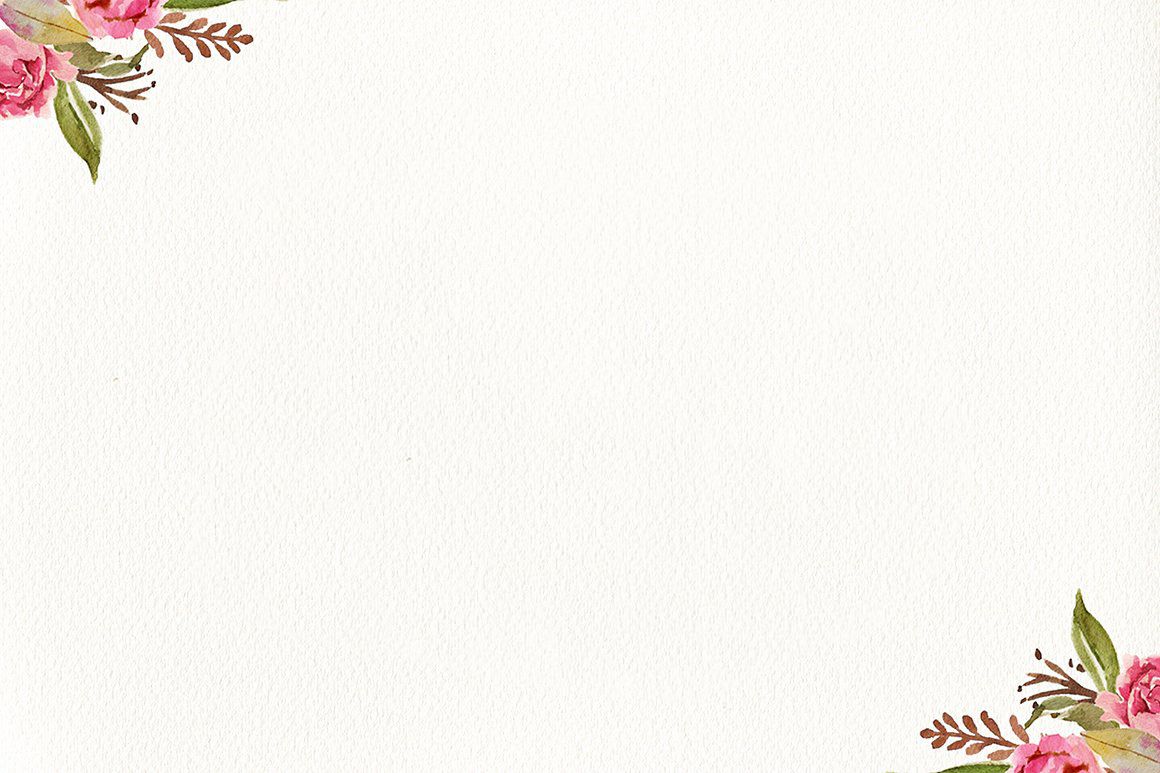 1. Trong bài thơ thăm nhà Bác (trang 57- 58), tác giả tố Hữu đã sử dụng những điệp từ điệp ngữ nào các điệp từ điệp ngữ ấy có tác dụng gì?
Đáp án:
* Điệp từ, điệp ngữ:
+ Có hồ nước lặng sôi tăm cá; Có bưởi cam thơm, mát bóng dừa.
-> Tác dụng: Khắc hoạ vẻ đẹp đa dạng, phong phú của vườn nhà Bác.
+ Ôi lòng Bác vậy, cứ thương ta; 
Thươngcuộc đời chung, thương cỏ hoa.
-> Tác dụng: Nhấn mạnh tình thương bao la của Bác bao trùm vạn vật.
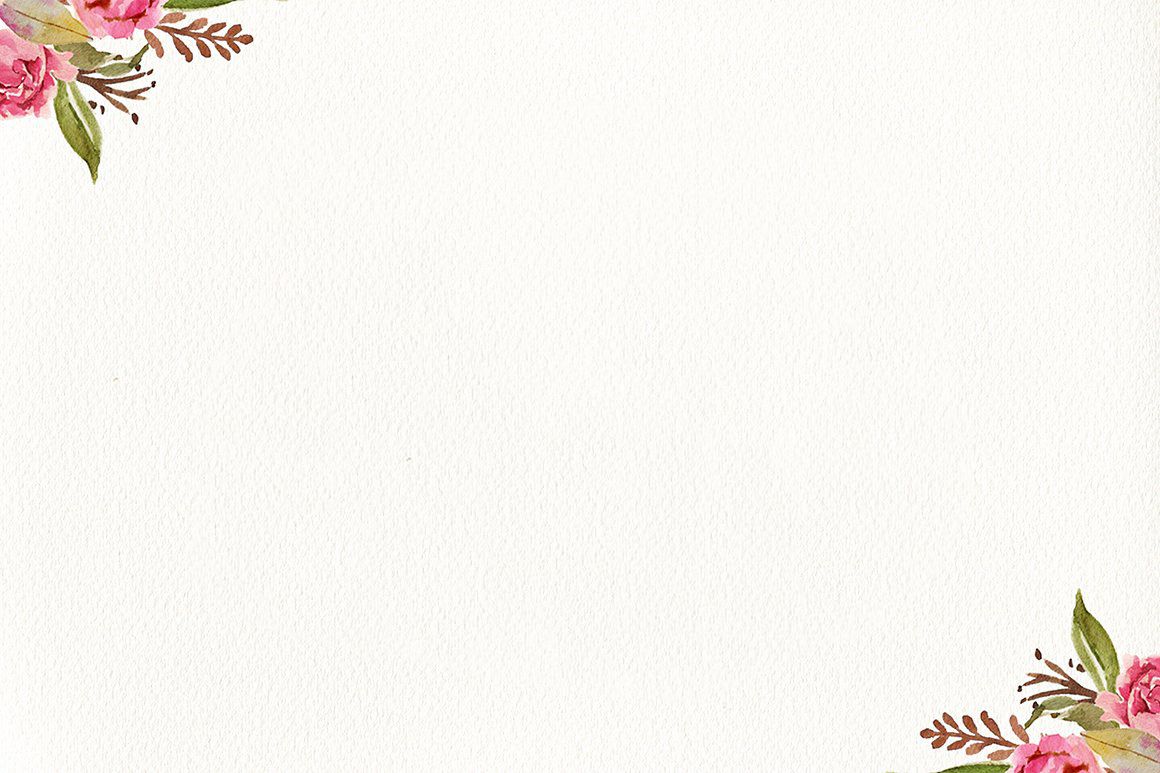 2. Tìm điệp từ điệp ngữ trong câu dưới đây. Việc sử dụng các điệp từ, điệp ngữ ấy nhằm nhấn mạnh mong muốn tình cảm gì của tác giả đối với Tổ quốc và nhân dân?
	Tôi chỉ có một sự ham muốn, ham muốn tột bậc, là làm sao cho nước ta được hoàn toàn độc lập, dân ta được hoàn toàn tự do, đồng bào ta ai cũng có cơm ăn áo mặc, ai cũng được học hành.
Đáp án:
+ Điệp từ, điệp ngữ trong câu văn: ham muốn, ta, hoàn toàn, ai cũng.
+ Việc sử dụng các điệp từ, điệp ngữ ấy nhằm nhấn mạnh mong muốn của Bác Hồ đối với đất nước và nhân dân (đất nước hoàn toàn độc lập, người dân hoàn toàn tự do, ai cũng được đầy đủ cơm ăn áo mặc và được học hành).
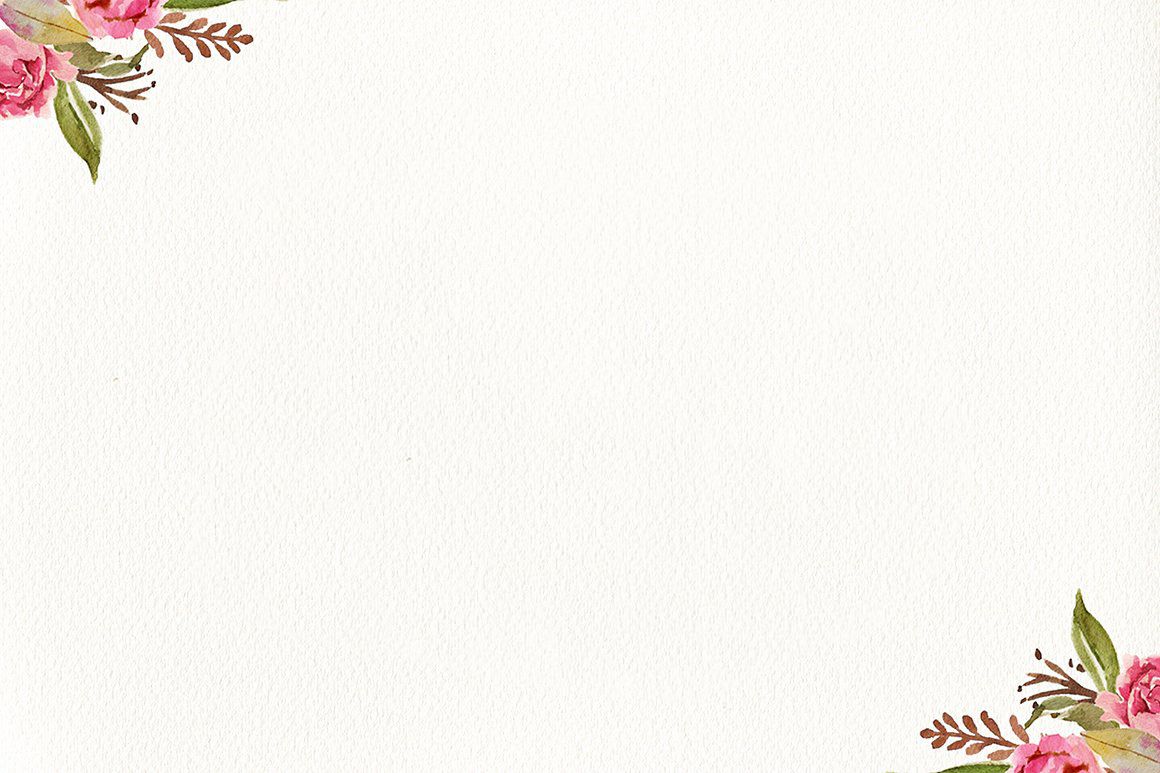 3. Viết một đoạn văn ngắn thể hiện tình cảm, cảm xúc của em về một khổ thơ trong bài thơ Thăm nhà Bác, trong đoạn văn có sử dụng điệp từ, điệp ngữ.
Em rất xúc động khi đọc khổ thơ cuối cùng trong bài thơ “Thăm nhà Bác”. Nhà thơ đã dùng hình ảnh dòng sông chảy nặng phù sa để nói lên tình thương bao la, sâu nặng của Bác. Tình thương ấy, Bác dành cho tất cả mọi người. Đến mỗi ngọn cỏ, cành cây cũng nhận được tình thương của Bác. Đó là hình ảnh vô vàn thân thương Bác để lại trong lòng mỗi người dân ta, non sông đất nước ta.
Điệp từ, điệp ngữ: tình thương, ta.
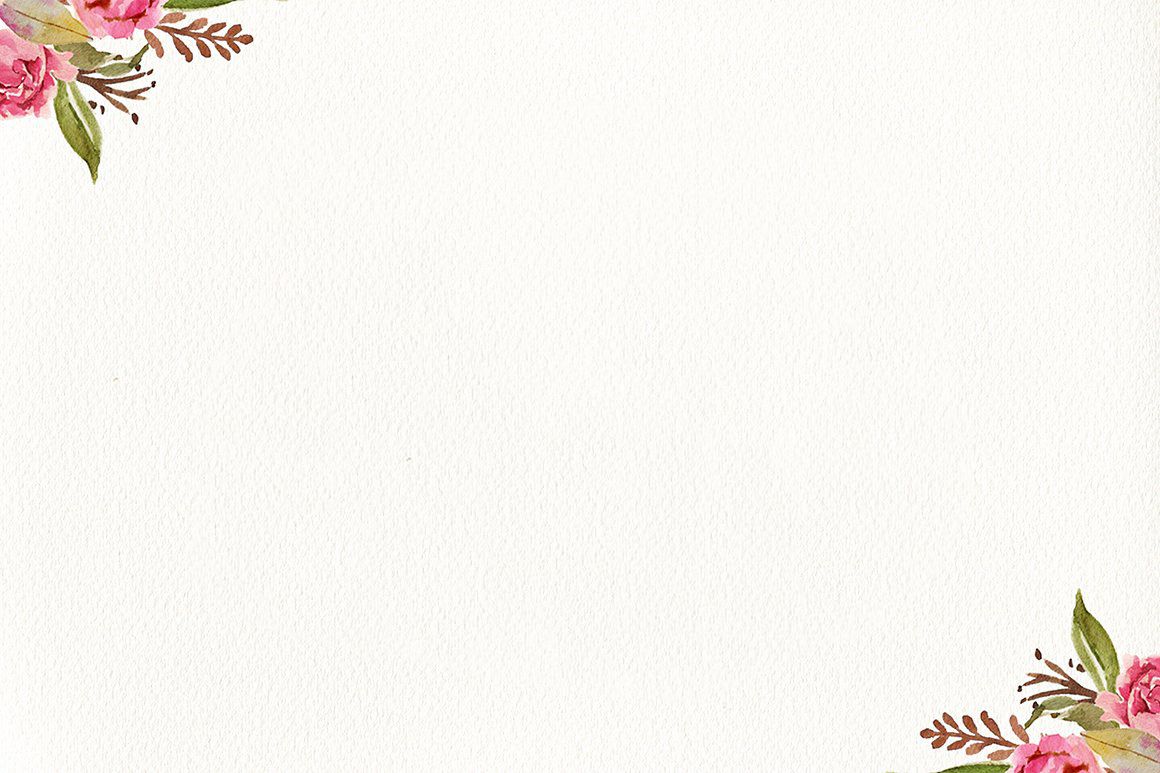 Vận dụng